Modes d’ionisation en fonction des caractéristiques des composés
5000
Poids Moléculaire (g/mol)
ESI
1000
500
150
APCI
Moyennement 
polaire
Polaire
Non polaire
GC/MS 
IE, IC
Polarité
Quelle analyse pour quel échantillon?
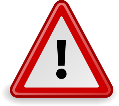 Mode opératoire en ESI
Fournir 1 mg d’échantillon dans un pilulier de 2 mL . Ecrire le nom complet de l’échantillon sur le pilulier
L’échantillon est repris dans 1mL du solvant que vous nous indiquez ([c] = 1 mg/mL)
10 µL de cette solution sont dilués dans 1 mL de MeOH ([c] = 10 µg/mL)
Injection de 5 µL de cette solution, entrainés par un mélange H2O/MeOH (1/1)
Mode opératoire en GC/MS (IC ou IE)
Fournir 5 mg d’échantillon dans un pilulier de 2 mL. Ecrire le nom complet de l’échantillon sur le pilulier
 L’échantillon est repris dans 1mL du solvant que vous nous indiquez ([c] = 5 mg/mL)
Injection de 1 µL de cette solution dans la GC 

GC :  Fournir les conditions d’analyse et un chromatogramme